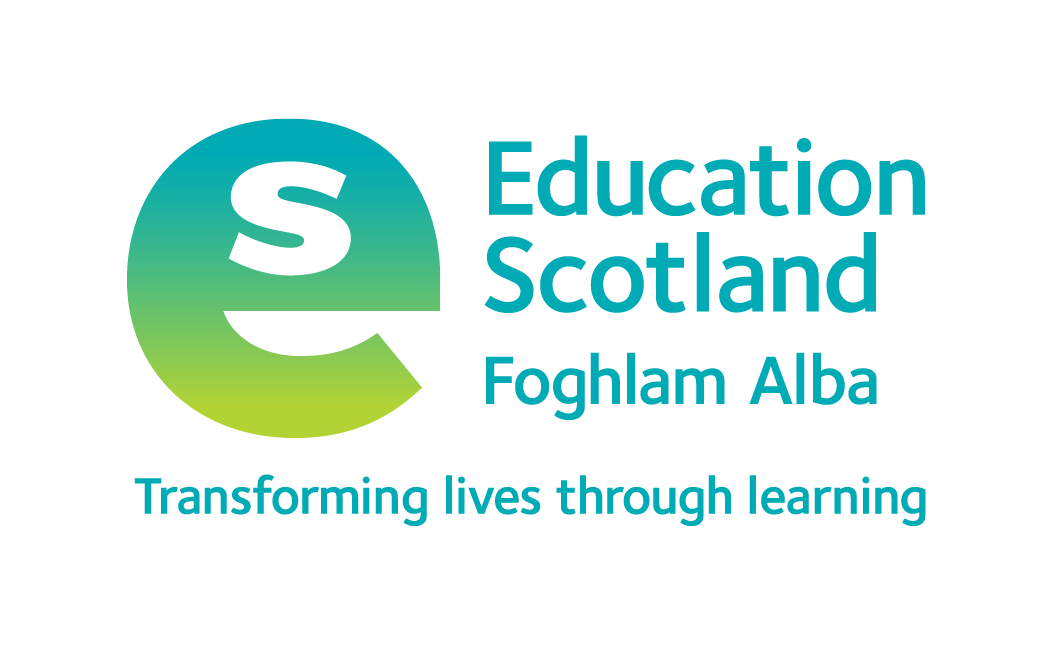 MVP Co-ordinators Network Meeting
December 2024
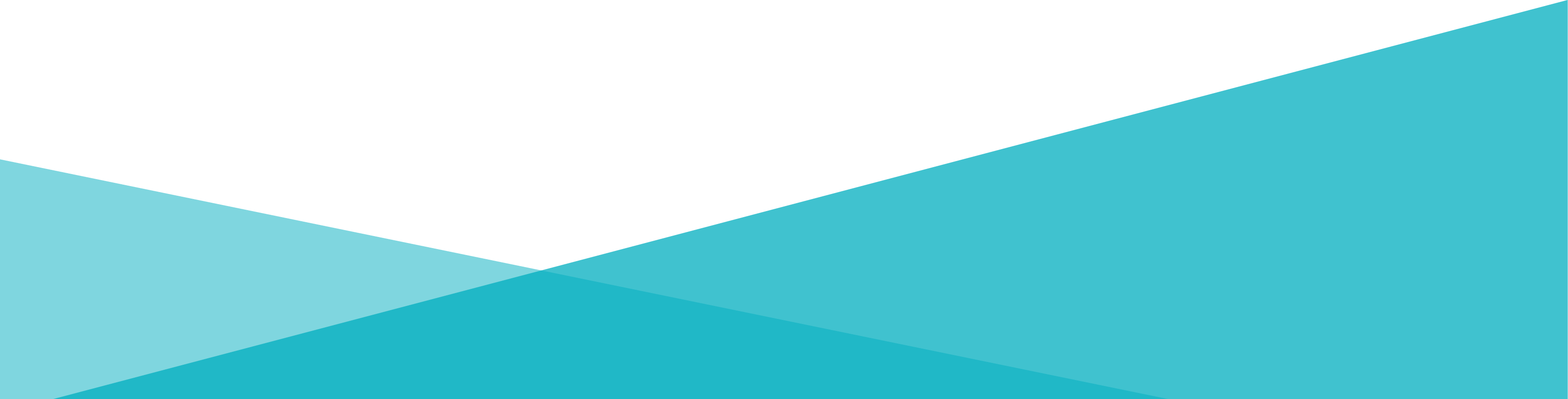 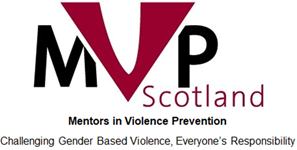 For Scotland's learners, with Scotland's educators
Do luchd-ionnsachaidh na h-Alba, le luchd-foghlaim Alba
[Speaker Notes: This is a front cover page and can only be used once. Use the corresponding blue internal and back pages if you are using this page. You may add a title and a subtitle if needed only. Do not add anything else or move elements around.]
Agenda
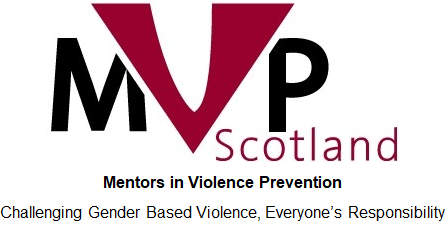 Welcome
Highlights/challenges: feedback from co-ordinators
Local Authority Training needs
Staffing-new DO links
Primary pilot-results to date and next steps
Working with Equally safe-update
Quality Assurance
AOCB
Highlights/challenges: feedback from co-ordinators
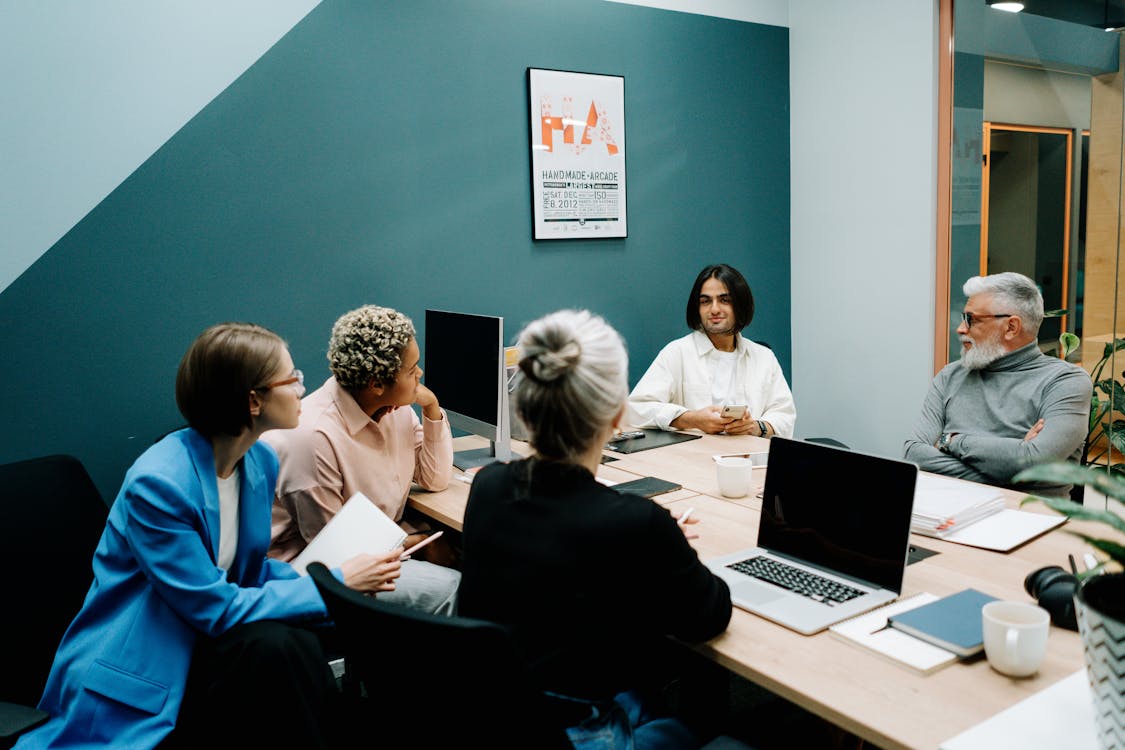 Local Authority Training Needs
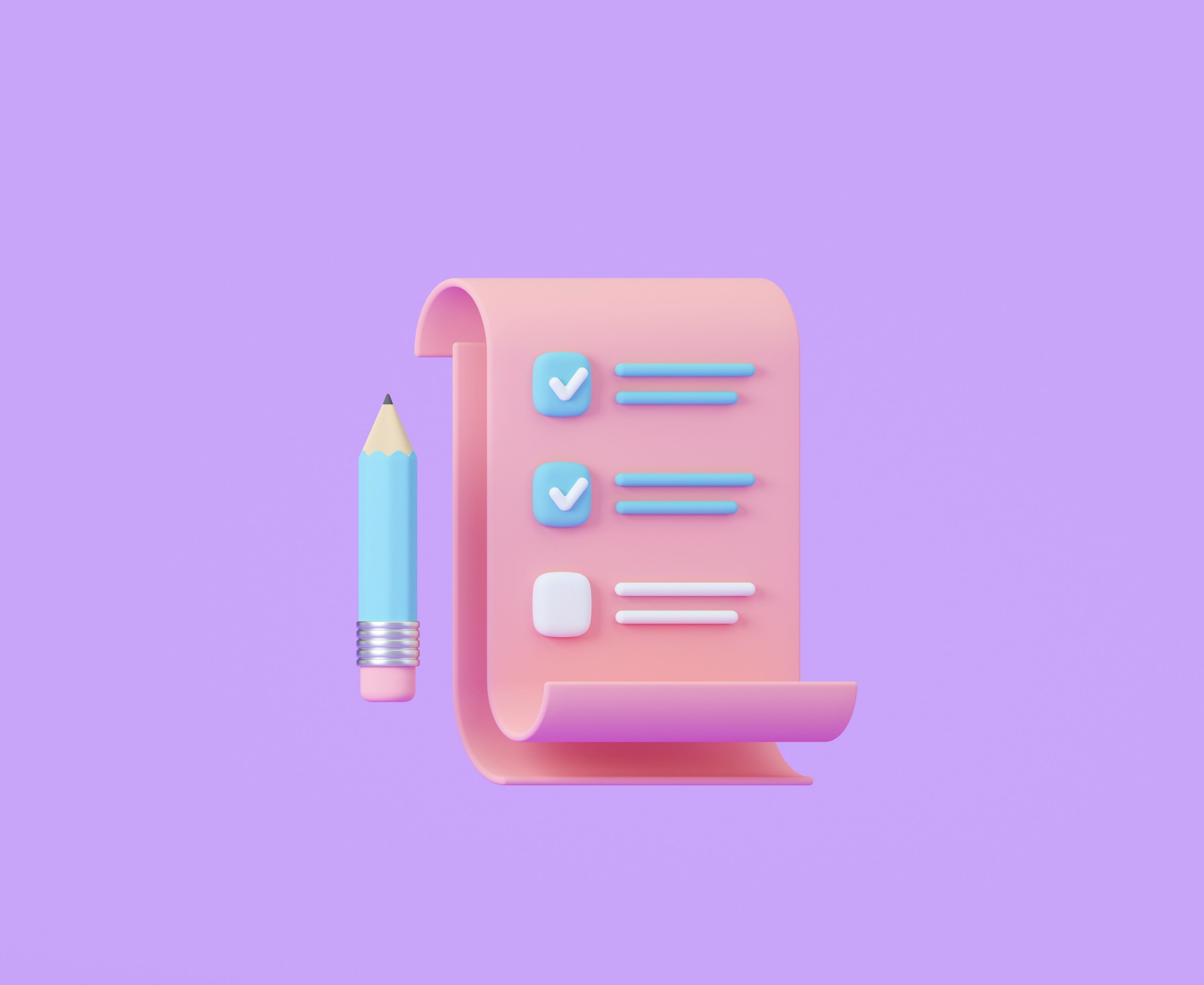 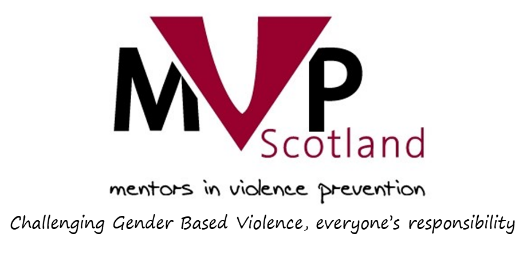 Primary Pilot
Renfrewshire: one day
		  staff from 13 primaries and one ELC setting, Local Authority lead

East Lothian: one day
		staff from two primary schools and Local Authority lead
		two primaries withdrew due to cover issues

Dumfries and Galloway: planned for one day
		Cancelled due to schools withdrawing

East and North Ayrshire: 3 twilights 
		East Ayrshire: staff from 4 primaries
		North Ayrshire: staff from 2 primaries
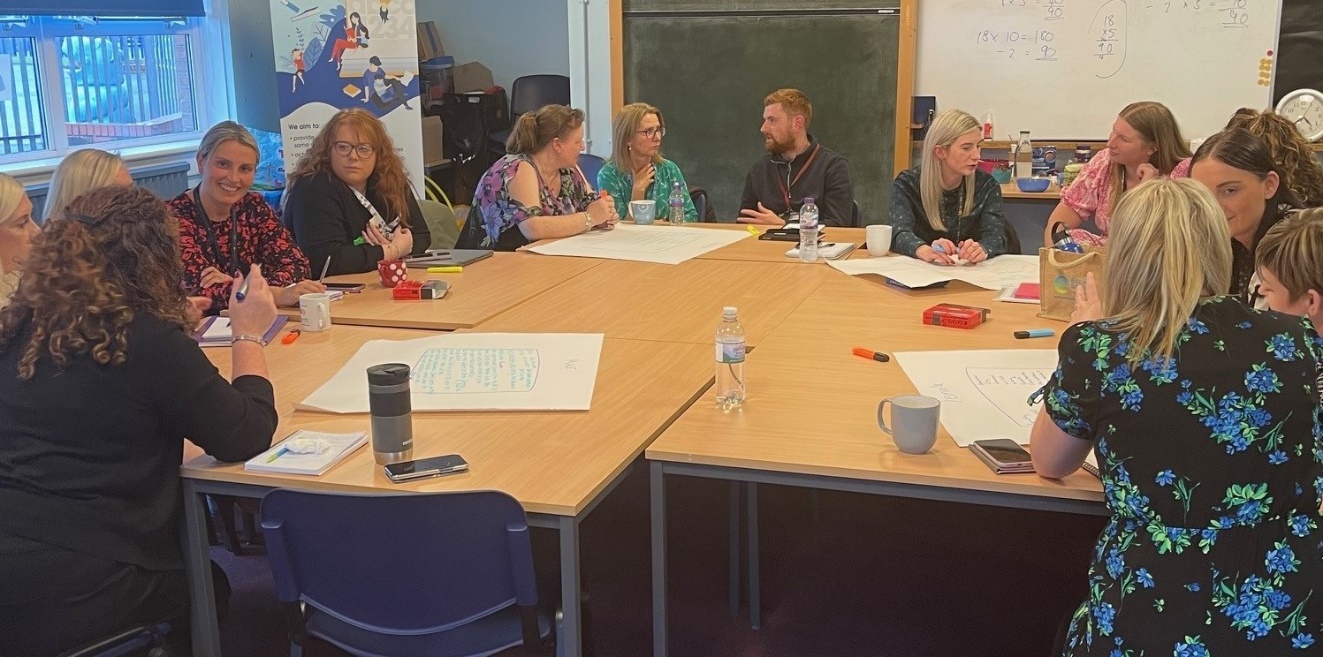 What roles did participants hold?
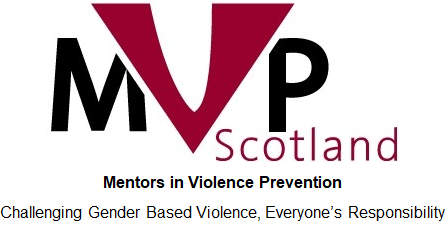 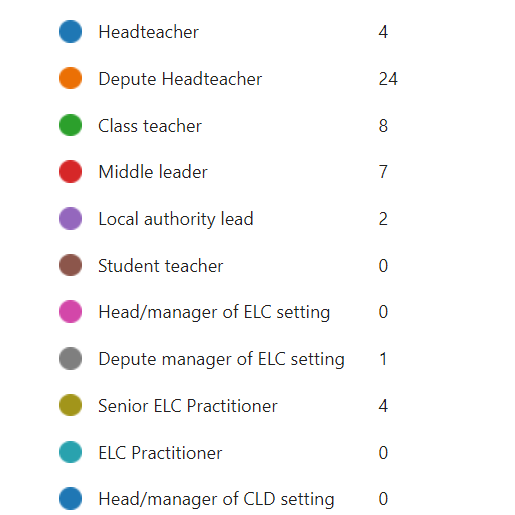 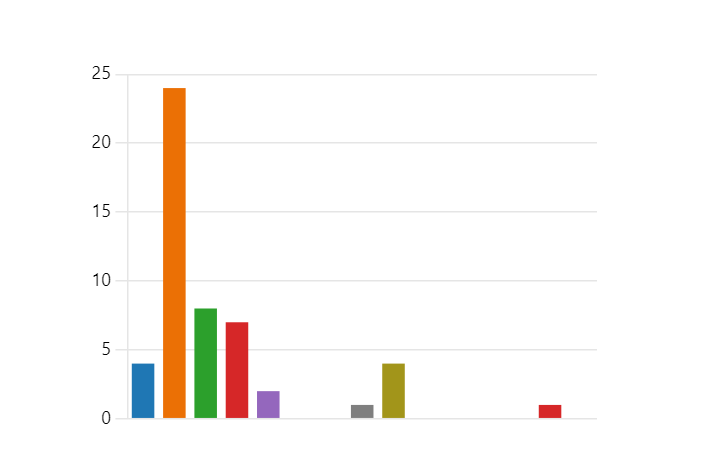 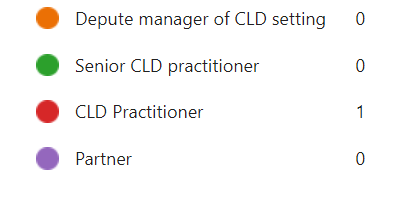 Primary Pilot-Feedback
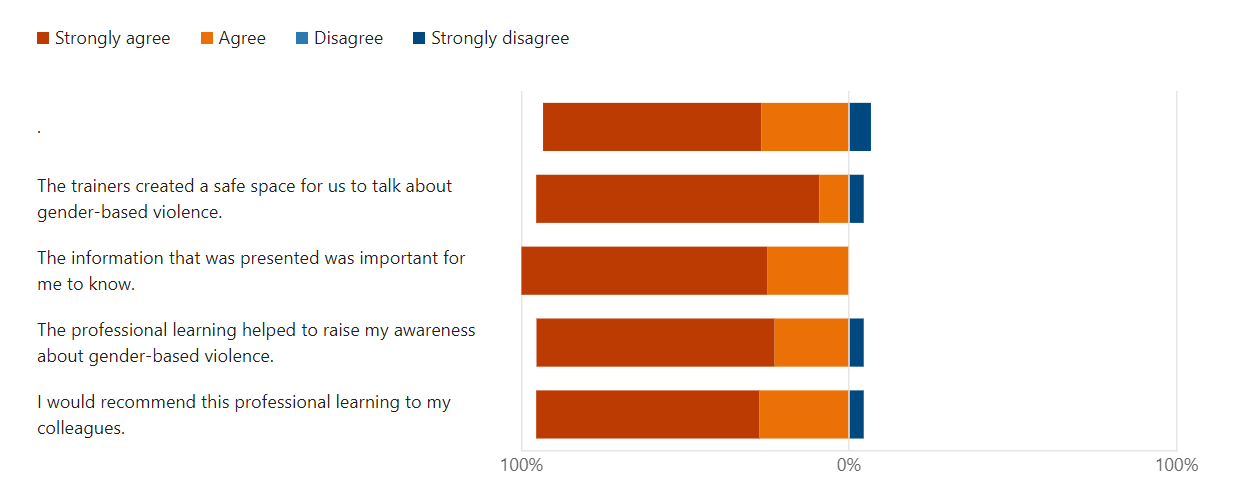 Participants reported increased knowledge in relation to GBV and had planned next steps for improvement
Primary Pilot-Comments about what was helpful?
Sharing experience and expertise with colleagues
Learning about statistics and stereotypes
Resources and thinking about an implementation plan
Defining , discussing, planning
Signposting lots of resources I wasn’t aware of
Activities were helpful in raising understanding and making connections
Primary Pilot-Next Steps
Dates for the diary

4th February-all day
18th March-all day (provisional)
Working with Equally Safe-Update
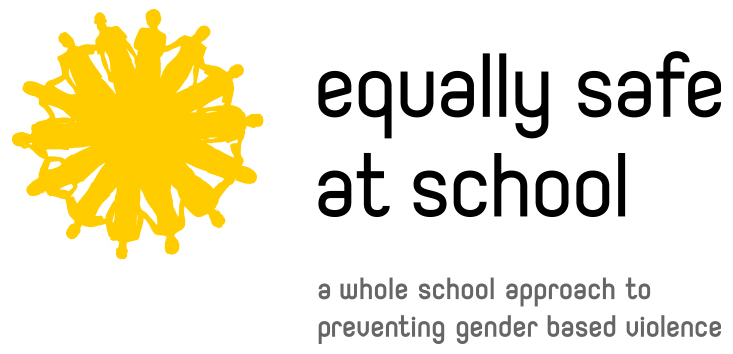 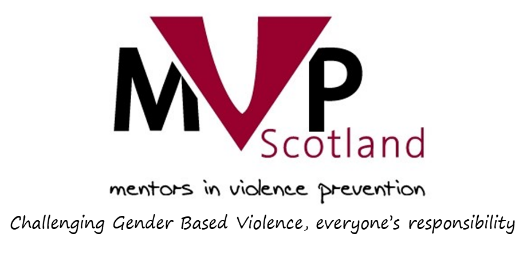 Quality Assurance - Action
Quality Assurance Workshop for MVP school leads – September 25th 2024.
Joined by H Hamilton (PT English & Drama – Perth & Kinross)
Existing Quality Assurance documents.
Shared ideas on Quality Assurance & Evaluation.
Considered gaps & how we best support school leads / LA Coordinators. 
Consider how we access quality impact data at school, local authority and national level.
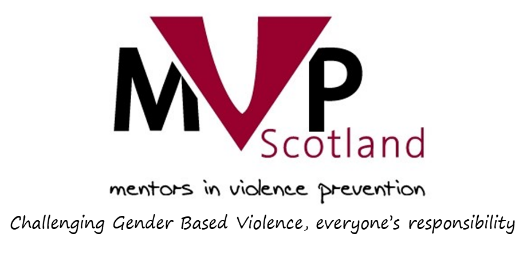 Quality Assurance – Plan
Have Quality Assurance/ Evaluation documents in 1 place on MVP blog – accessibility. 
Engage critical friends – feedback on documents / plans etc. 
Streamline resources - Pre / post surveys for both mentor and staff training - accessed by schools & then shared. 
MVP Quality Assurance & Self Evaluation document – shared vision / consistency / linked QA documents.  
Question prompts – MVP focus group discussion – quality impact data.
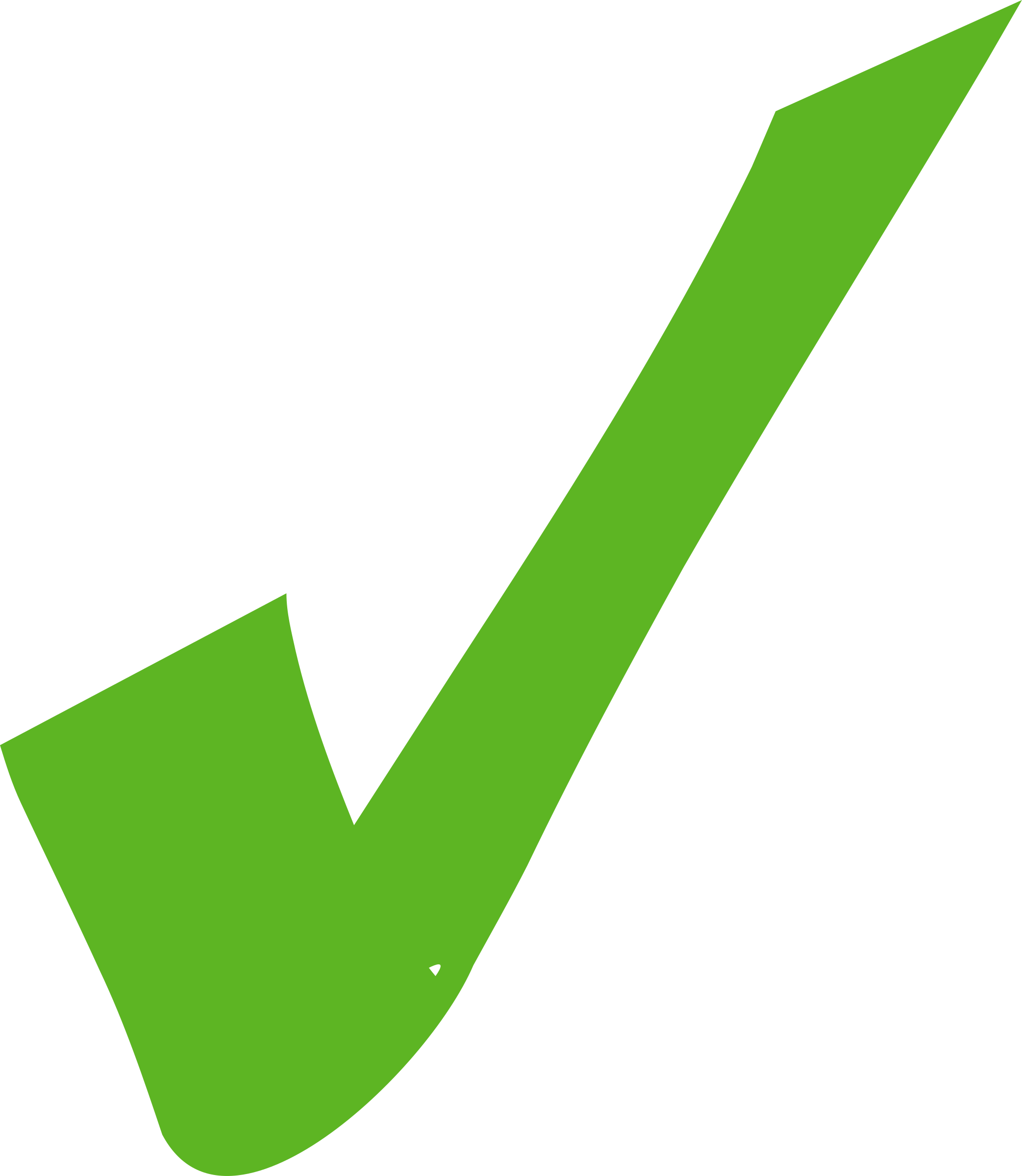 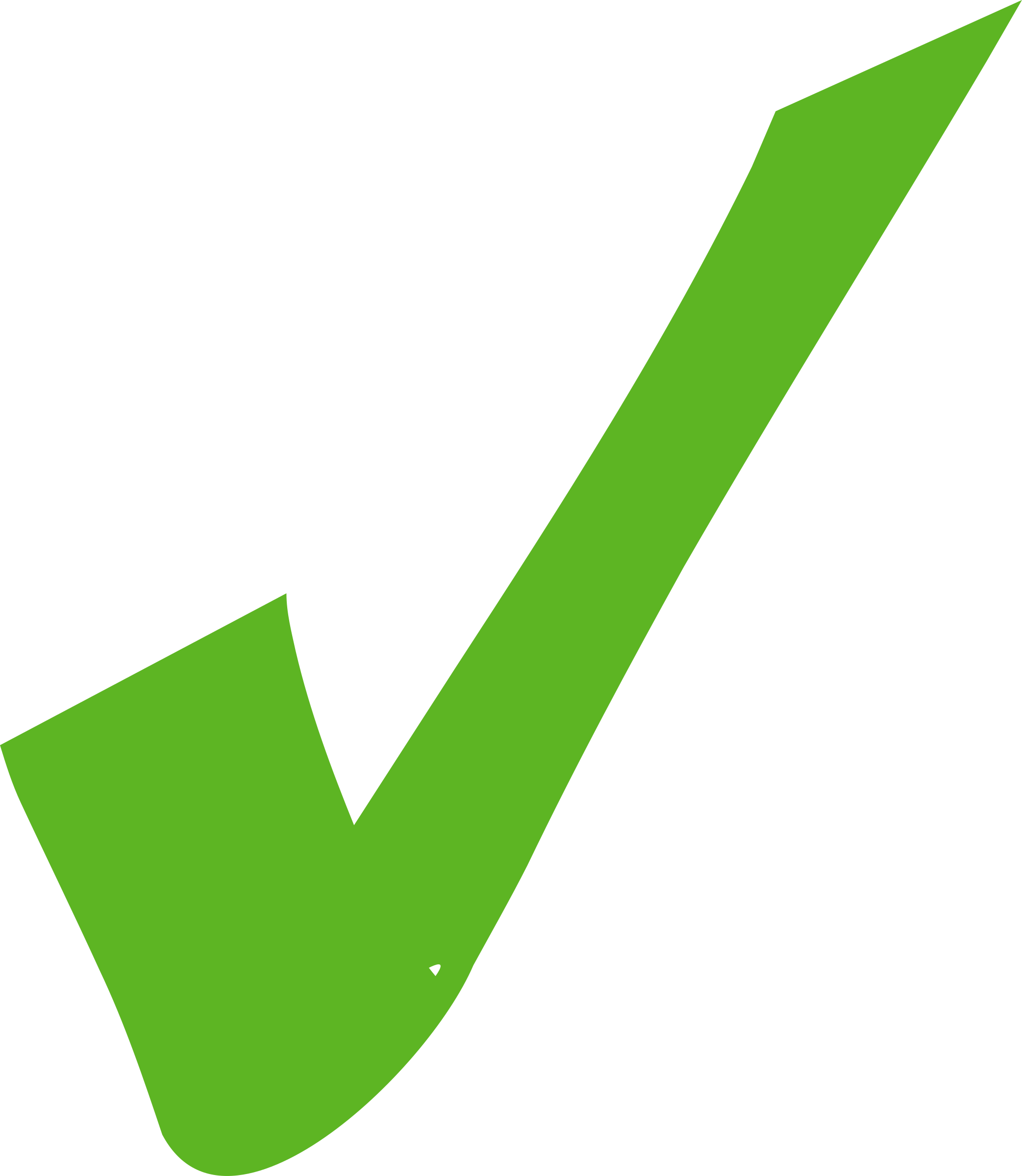